Transformed
The Apostle Paul
For those God foreknew he also predestined to be conformed to the image of his Son . . . 
				
					Romans 8:29
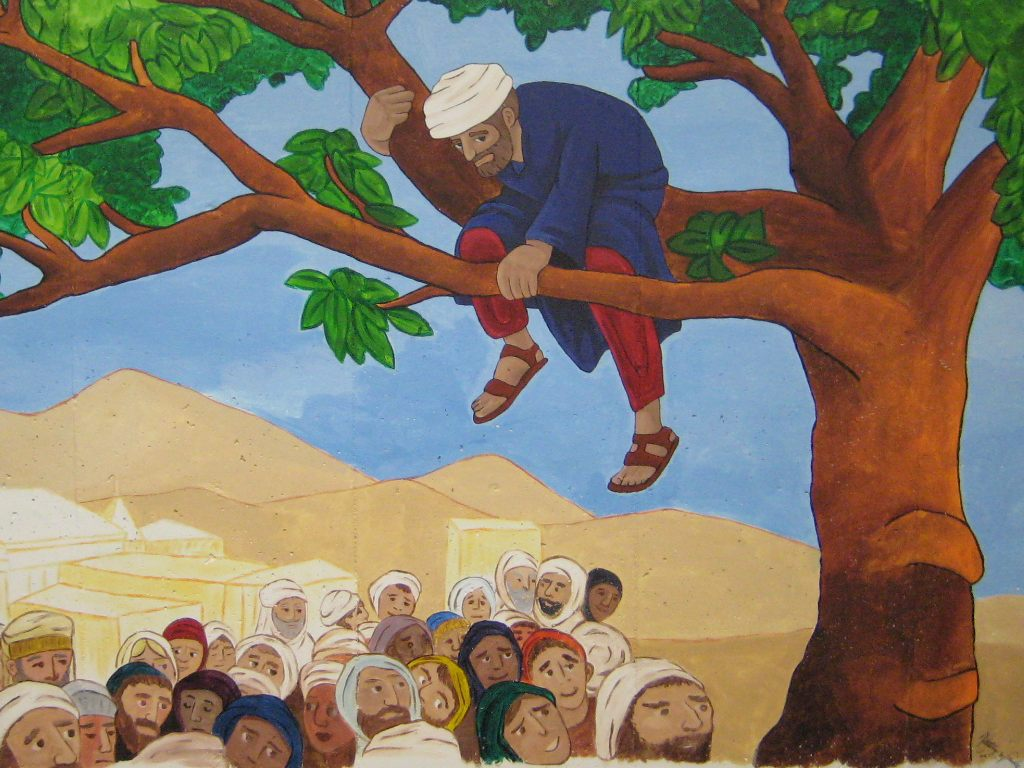 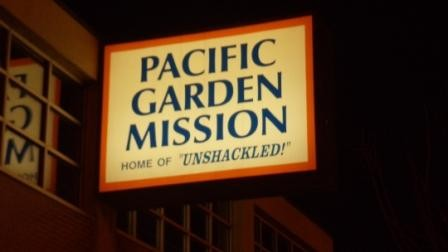 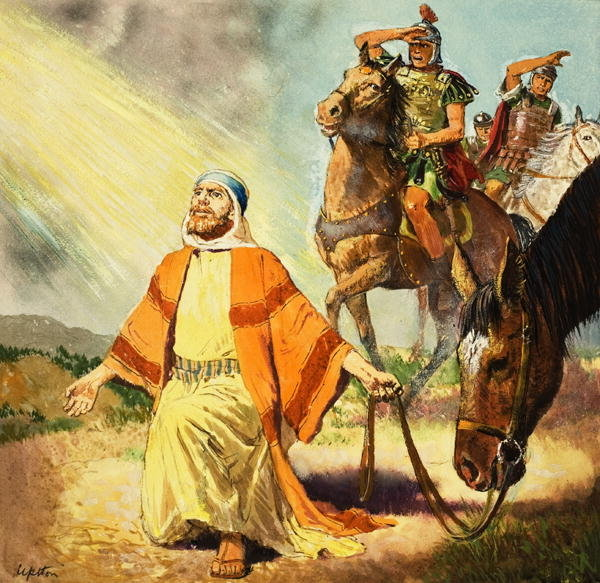 But whatever were gains to me I now consider loss for the sake of Christ. What is more, I consider everything a loss because of the surpassing worth of knowing Christ Jesus my Lord, for whose sake I have lost all things. I consider them garbage, that I may gain Christ.

				    Philippians 3:7-8
Change in Values
But whatever were gains to me I now consider loss for the sake of Christ. What is more, I consider everything a loss because of the surpassing worth of knowing Christ Jesus my Lord, for whose sake I have lost all things. I consider them garbage, that I may gain Christ.

				    Philippians 3:7-8
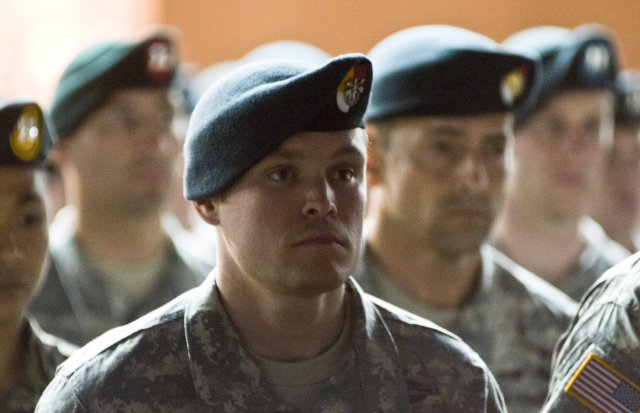 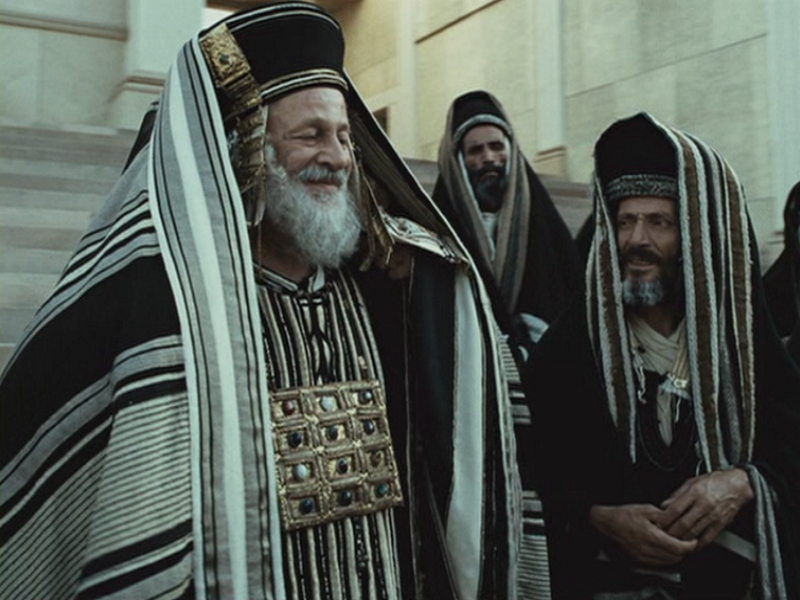 Circumcised on the eighth day, of the 
people of Israel, of the 
tribe of Benjamin, 
a Hebrew of Hebrews; 
in regard to the law, a Pharisee; as for
zeal, persecuting the church; as for
righteousness based on the law, faultless.

				    Philippians 3:5-6
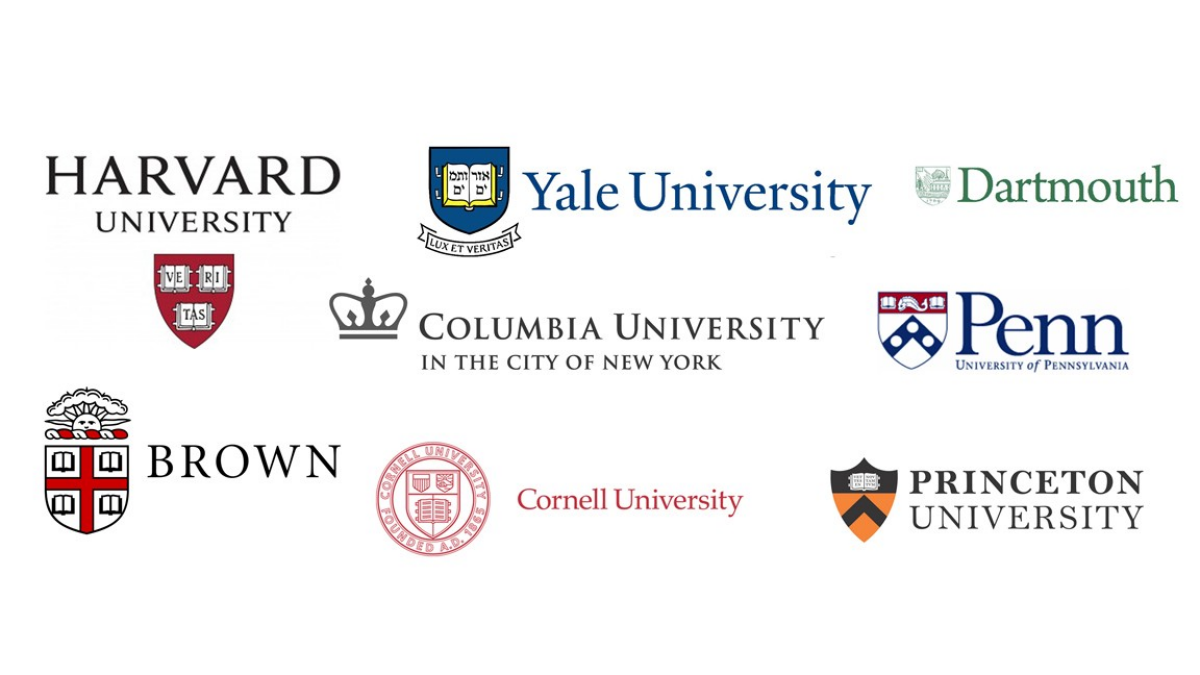 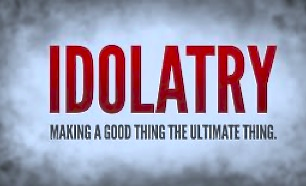 Person

Possession

Career
 
Job

Decision
Change in Circumstances
But whatever were gains to me I now consider loss for the sake of Christ. What is more, I consider everything a loss because of the surpassing worth of knowing Christ Jesus my Lord, for whose sake I have lost all things. I consider them garbage, that I may gain Christ.

				    Philippians 3:7-8
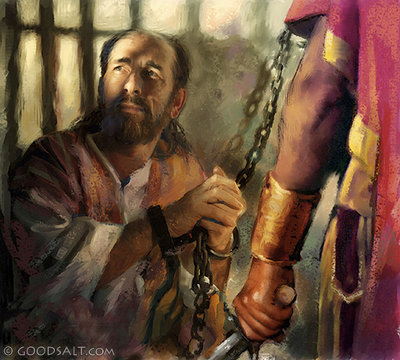 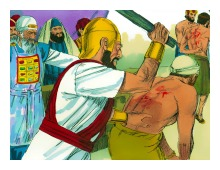 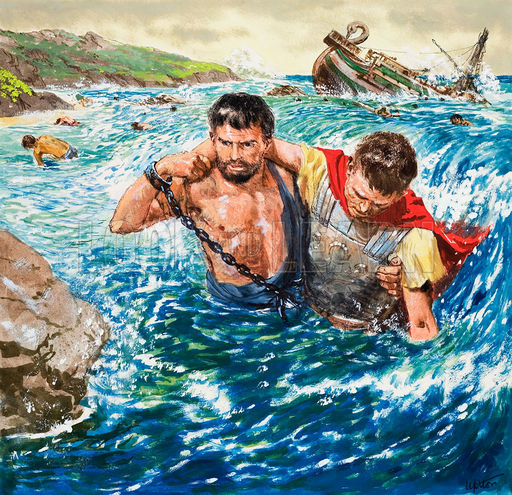 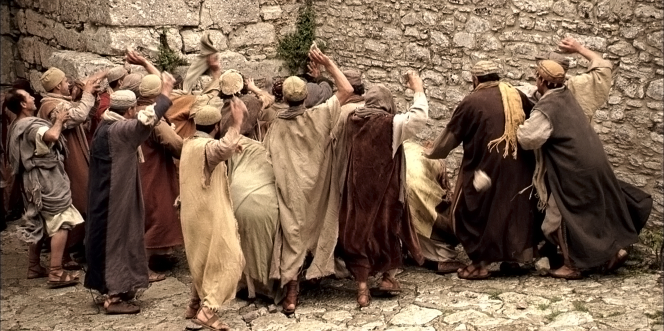 Will anti-gay Christians be politically and socially ostracized? I sure hope so. . . . To those who remain in the fringe minority stubbornly mired in hatred and the dark rationalizations of the past, please try to lose gracefully. You are not being exiled. The world is simply moving on without you.
 
					Sally Kohn
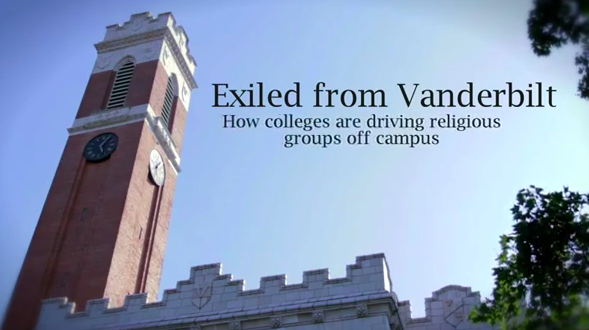 Change in Priorities
But whatever were gains to me I now consider loss for the sake of Christ. What is more, I consider everything a loss because of the surpassing worth of knowing Christ Jesus my Lord, for whose sake I have lost all things. I consider them garbage, that I may gain Christ.

				    Philippians 3:7-8
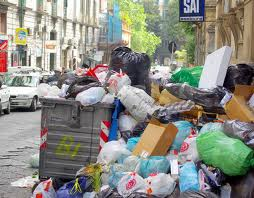 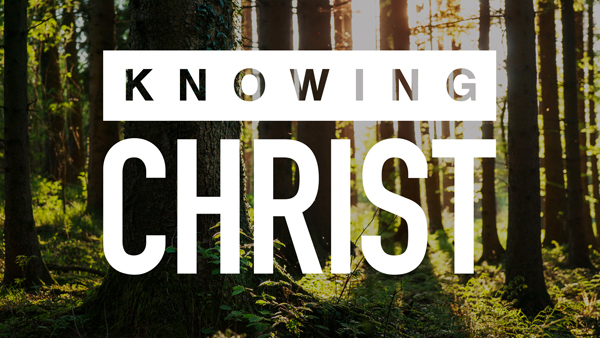 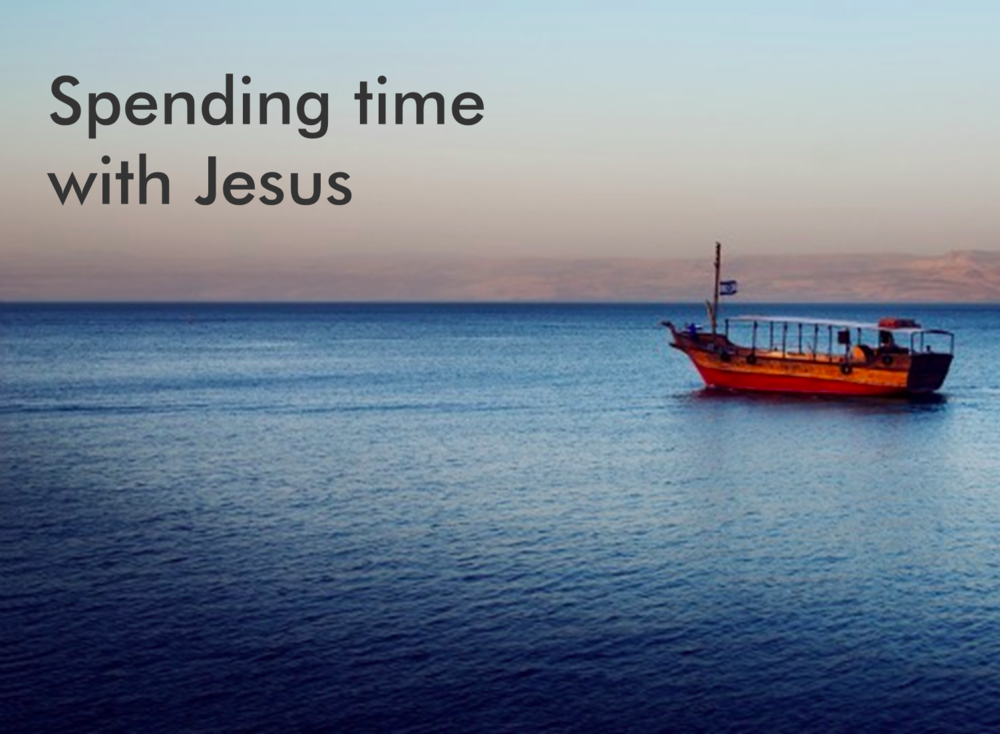 “How can we turn our knowledge about God into knowledge of God? The rule for doing this is simple but demanding. It is that we turn each Truth that we learn about God into 
matter for meditation before God, leading to prayer and praise to God.” 
 

			   J.I. Packer, Knowing God
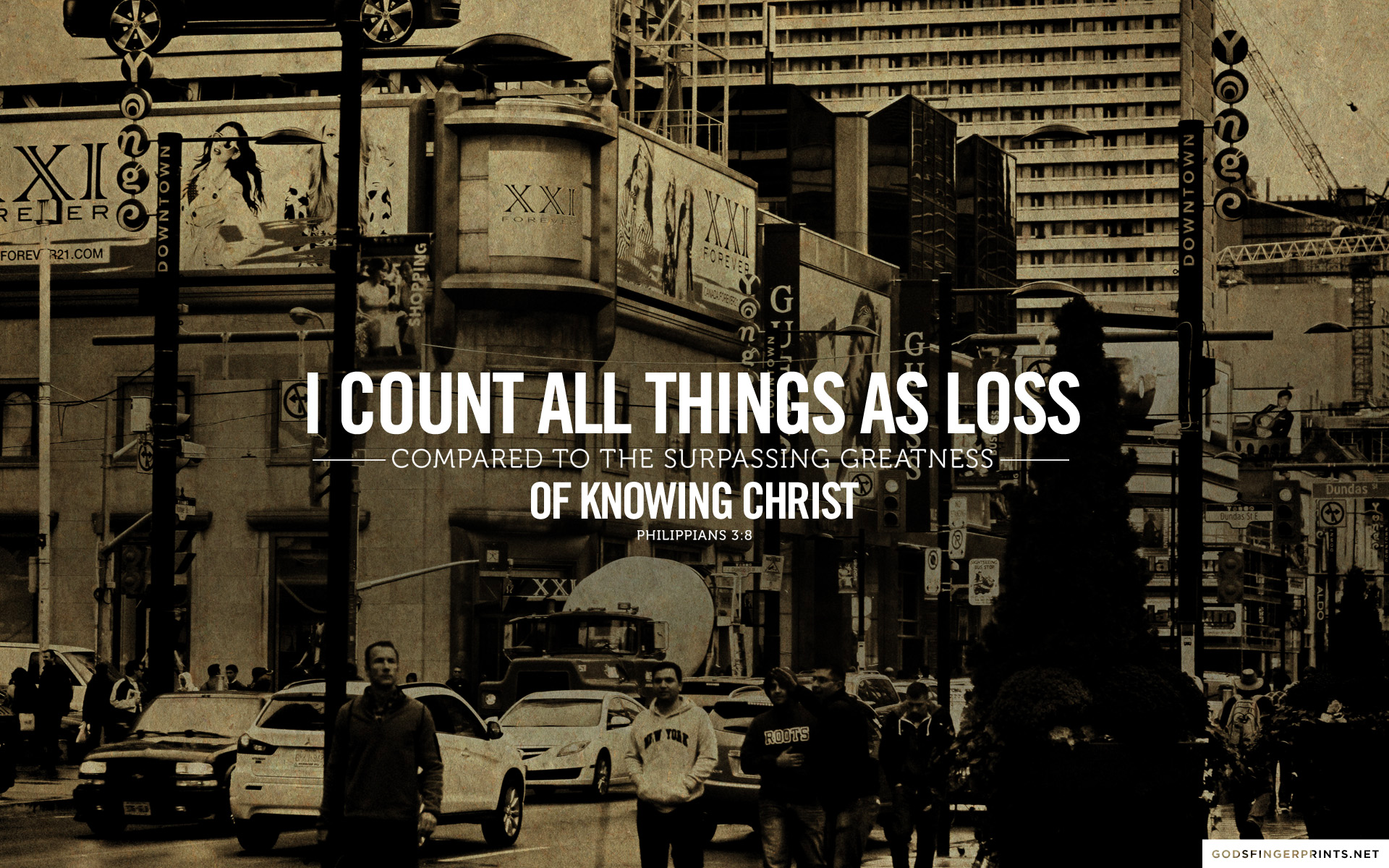